מודל א.פ.ר.ת
איזה מבין העיגולים האמצעיים גדול יותר?
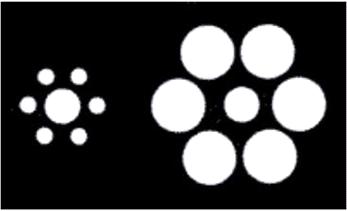 דגים או ציפורים?
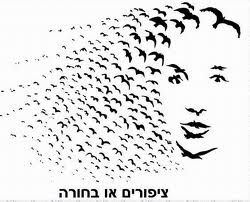 מודל א.פ.ר.ת - המשגה
ישנן דרכים שונות ומגוונות להתמודדות עם לחצים, תגובה ופרשנות של אירועים שונים.
 לרוב אנחנו נוטים לפרש אירועים באופן מיידי, ללא חשיבה מעמיקה ולהגיב באופן המוביל לתוצאות בלתי רצויות.
מודל א.פ.ר.ת מלמד כיצד כדאי לנו להגיב במצבים שונים בחיינו.
לפי המודל- לפרשנות הניתנת לאירוע ישנה השפעה ישירה על תוצאות האירוע.
מודל א.פ.ר.ת מסייע בפרשנות של אירועים, ובהבנת מרחב  הפרשנויות, התגובות ותוצאותיהן.
למודל ארבעה שלבים:
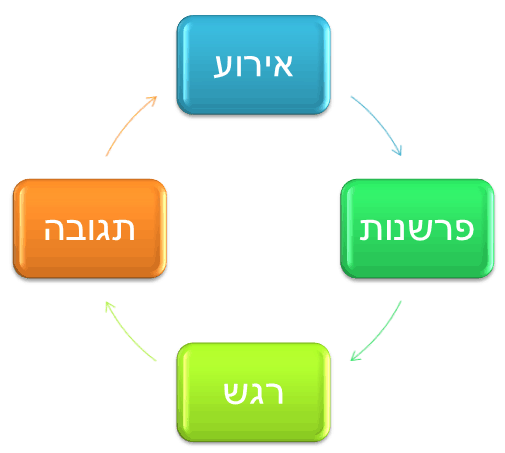 פרשנות
אירוע
תגובה
רגש
איזה רגש התעורר בי בעקבות האירוע? 
איך הרגשתי אחריו?
כמה זמן הרגשתי כך אחרי האירוע?
מה הפרשנות שנתתי לאירוע? 
מה אמרתי לעצמי במהלך, או בתום האירוע?
מה קרה במציאות?

מה העובדות? 

מה הייתה השתלשלות האירועים?
מה עשיתי בעקבות האירוע? 
כיצד פעלתי? 
איך השפיע עלי האירוע?
האיכר הטיבטי
בכפר קטן בטיבט, חי לו איכר, עם אשתו שלושת בניו ושתי בנותיו. לאיכר היה סוס לבן; סוס יפה וחזק! כשהאיכר היה עובר ברחובות הכפר, רכוב על סוסו, היו האנשים מסתכלים בערגה, אל עבר הסוס, שהיה בעל מראה אצילי ומיוחד.  האיכר, היה רוכב על הסוס, כשראשו מורם, וניכר היה שהוא גאה בסוסו הלבן; לסוס קראו דאלי - שמשמעותו יופי אצילי. 
 יום אחד, הגיע לכפר שליח מהמלך, פנה אל האיכר ואמר:  "המלך שמע על הסוס המיוחד שלך, והוא מבקש לקנות ממך את הסוס".  
ענה האיכר: "לכבוד הוא לי, אך את הסוס, לא אוכל למכור! - הסוס הוא חלק מחיי, אני רגיל אליו, והוא רגיל אלי; לא אוכל למכור את הסוס". 
"המלך ישלם לך בנדיבות רבה, וגם יזכור לך טובה, אם תמכור לו את הסוס" - אמר השליח. 
"לא, לא אוכל למכור את הסוס. בעבורי, הסוס הוא חלק ממשפחתי, הסוס הוא חבר יקר!  
- איך אוכל למכור את חברי הטוב? ... לא, לא אוכל למכור את דאלי בעד שום סכום!"  
 מאוכזב, עזב שליח-המלך, מבלי שהצליח לשכנע את האיכר למכור את הסוס למלך. 
עבר יום, עברו יומיים, עבר שבוע, גם שבועיים, ויום בהיר אחד, קם האיכר בבוקר, ולא ראה את הסוס. חיפש האיכר את הסוס בכל מקום שהכיר - והסוס - איננו. נראה היה, שהסוס נעלם... 
 מה קרה לדעתכם?
האיכר הטיבטי
"איזה טיפש!" - קראו לעברו חבריו מהכפר. 
"חבל שלא מכרת את הסוס למלך! יכולת למכור את הסוס למלך ולהתעשר, עכשיו, גנבו לך את הסוס והפסדת הכל! גם נשארת בלי הסוס וגם נשארת עני!" 


מה דעתכם? על-פי מבחן התוצאה – האם ניתן לומר שהוא הפסיד?
האיכר הטיבטי
ענה להם האיכר: "אל תמהרו לשפוט: כל מה שניתן לומר הוא, שהסוס נעלם. אי-אפשר לדעת לאן הוא נעלם, האם נגנב, או ברח... אם הדבר הוא לטובה, או לרעה..." 
כעבור מספר חודשים, חזר הסוס, עם סוסה ושני סייחים. 
 
 "אהה", אמרו חברי הכפר: "הסוס ברח ליער, שם מצא את הסוסה... 
עכשיו חזר לאורווה, כדי לתת אוכל לסוסה ולסייחים." 
"אתה צדקת, אמרו לאיכר, כל העניין באמת היה לברכה, כמו שאמרת..." 
 

 מי שקודם אמר שהאיכר הפסיד – מה הוא אומר עכשיו?
האיכר הטיבטי
כשבאו אנשי המלך אל האיכר, וראו שבנו, שוכב ורגליו שבורות, הבינו מיד שלא ניתן לגייס אותו לצבא; - פנו להם, והמשיכו לדרכם... 
שליחי המלך עזבו את הכפר, ולקחו אתם את בניהם הבכורים של כל אנשי הכפר, חוץ מבנו בכורו של האיכר, ששכב עם רגליו השבורות. 
אנשי הכפר נופפו לילדיהם לשלום, בכו, ואחר כך, התפללו לשלום ילדיהם - אך בליבם הם ידעו, שרבים מהם, לא יזכו עוד לראות את בניהם לעולם... 
 
ואז באו אנשי הכפר אל האיכר ואמרו לו: "צדקת - אכן הייתה ברכה בסוסה והסייחים - בנך ניצל, אתה ומשפחתך ניצלתם מגורל נורא"...
האיכר הטיבטי
עברו חודשים ספורים, גדלו הסייחים, ובנו הבכור של האיכר, החליט שהגיע הזמן לאלף את הסייחים. עלה על אחד הסייחים כדי לאלף אותו, רכב עליו --- ונפל... ושבר את שתי רגליו. 
באו השכנים אל האיכר ואמרו לו: 
"צדקת! אכן, לא הייתה זו ברכה, אלא קללה! עכשיו בנך נכה, מי יודע כמה זמן יצטרך לשכב... עכשיו לא יהיה מי שיעזור לך בעבודה, ונוסף על כך, עוד תצטרך אתה, לטפל גם בבנך... אין ספק, הייתה זו קללה ולא ברכה: הסוסה והסייחים הביאו מזל רע." 

 ועכשיו - ומה לדעתכם? כל העניין עם הסוס והסייחים - ברכה או קללה?
האיכר הטיבטי
ענה האיכר - "אי-אפשר לדעת... כל שניתן לומר הוא, שבני נפל ושבר את שתי רגליו." 

וכעבור חודש, באו שליחי המלך, אל הכפר, ובידיהם פקודה מאת המלך: 
"ארצנו נמצאת במלחמה נגד אויב אכזר, כל משפחה מצווה בזאת לשלוח את בנה בכורה לצבא, כדי להגן על ארצנו". 
בכו נשות הכפר, התחננו הגברים, אך כל זאת ללא הועיל. 
"ארצנו במלחמה, ובניכם נחוצים לצבא!" -  הסבירו שליחי המלך - ודרשו מאנשי הכפר, למהר ולארוז,  ולשלוח את בניהם אל כיכר הכפר. 
וכך, חסרי-אונים, בכו, וארזו לבניהם בגדים וצידה לדרך...
מודל אפרת
מודל אפרת סרטון:
של מי הוופלות?
אירוע לדוגמא:
א -  אירוע: חברה לכיתה, שאיתה אני אמורה לבצע משימה משותפת, לא ביצעה את החלק שלה ומועד ההגשה של המשימה מתקרב.
פ – פירוש: היא עצלה / לא משתפת פעולה / אדישה / לא אכפתית.
ר – רגש:  כעס / אכזבה.
ת – תגובה: ויכוח קולני או התעלמות ושתיקה זועמת.
תוצאה:
 תחושה כללית לא נעימה, פגיעה בחברות, מתח במסגרת הכיתה, משימה שמוגשת חלקית או לא מוגשת כלל.
פרשנות אחרת לאותו האירוע:
א - חברה לכיתה, שאיתה אני אמורה לבצע משימה משותפת, לא ביצעה את החלק שלה ומועד ההגשה של המשימה מתקרב.
פ – אולי החברה שלי טרודה בעניינים אחרים (חברתיים / משפחתיים)?, אולי היא לא יודעת כיצד לגשת למשימה ונדרשת  לעזרה?
ר – חמלה, הבנה, הכלה
ת – שיח עם החברה  ובירור המצב, תיאום ציפיות מחודש, חיזוק חיובי / עידוד.
תוצאה שונה לחלוטין: 
חלוקה מחדש של המשימה, עבודה שיתופית לאורך כל הדרך עד להשגת המטרה המשותפת.
שימוש במודל א.פ.ר.ת - דוגמאות
משימות כיתה
רונה הלכה בין השולחנות בכיתה ונפלה על הילקוט של דנה... רונה קיללה אותה וצעקה עליה.
סשה עולה חדשה מרוסיה. שירי וטלי תיקנו והעירו לה על כל טעות שעשתה בדיבורה. יום אחד סשה היכתה אותן על כך. 
דינה איבדה את הקלמר שלה. לפתע ראתה אותו על השולחן של גילה. היא צעקה על גילה והאשימה אותה שגנבה לה את הקלמר. 
יפה נתקלה במדרגות בתיק של נוי. היא דחפה אותה והיא נפלה.
שיר נתקלה בכיסא של נועם והכריך של נועם נפל. נועם צעקה וכעסה על שיר.
נכנסתי לכיתה וגיליתי שמירי יושבת במקום שלי ומשוחחת עם רוני.